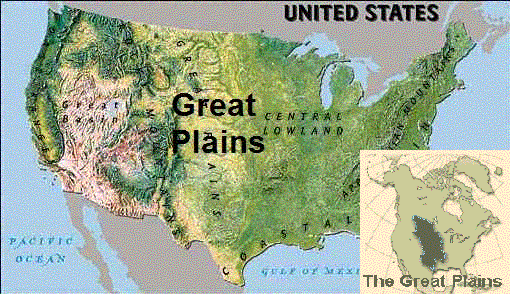 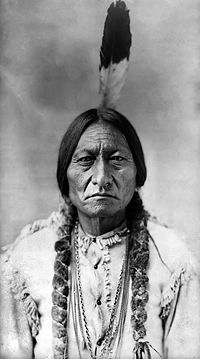 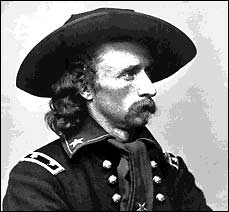 Plains Indian Wars
Reasons people moved west??
Reasons People Move West
Cheap land
Gold and minerals
To get away from post Civil War problems in the south
 Jobs – mining, farming, cowboys, railroads

Government increase pop – 60,000 needed to go from territory – state. 
Add new states
Complete Manifest Destiney
Challenges out West
Problems and Challenges??
Challenges
Native Americans
Crime – outlaws
Lack of good roads and transportation
Wilderness – basic necessities such as food, clothing shelter
Transcontinental R.R.
Pacific R.R. Act of 1862
Central Pacific
Union Pacific
Completed in Promontory Summit, Utah in 1869
Reduced transportation from 6 months – 1 week.
Done !
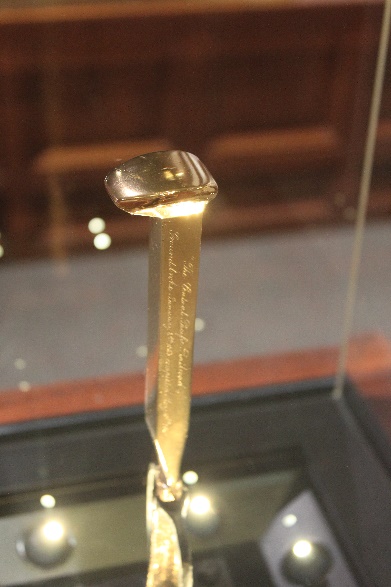 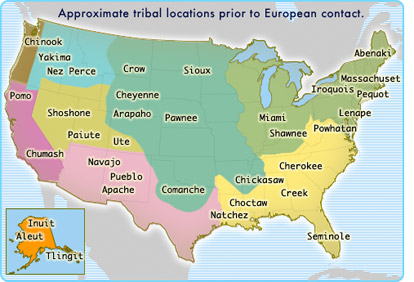 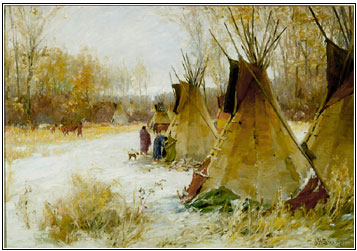 Tribes
Crow
Nez PerceCheyenneArapaho
Sioux


Lakota
Oglala
Hunkpapa
Teton 
Miniconju
SIOUX Culture
Nomadic – groups called tiyospe …family groups that followed buffalo herds.
Each group was around 150 -300 . Around 4,000 Total
Barter system – no money units.
Verbal language only
Social structure – Oldest person in the tribe was viewed as a spiritual leader. The most courageous person was viewed as a military leader.
All Sioux men were required to be warriors and hunters and could decide where and when to fight.
Each warrior decided which leader to follow. 
Sioux did not believe that humans could own land. 
Belief in one God called the Great Spirit (Wakan Tanka)
Medicine Wheel
North – (Red) wisdom, place where the ancient ones passed over 
South – (White) youth, friendships
East - (Yellow) beginnings, family
West – (Black) solitude, adulthood
Sioux Customs
Sweat Lodge – Purification
Ghost Dance – To ward away white settlers
Sun Dance – Vision of the future 
Peace pipe was viewed as a method of prayer
Black Hills in South Dakota – viewed as sacred hunting lands
Buffalo was viewed as a sacred animal
Eagle was viewed as a sacred animal
Indian Peace Commission
1867

Congress proposed creating two large reservations on the plains one for the Sioux and one for all other tribes

The Peace Commission was a complete failure as poor conditions on the reservations lead Indians to leave.
Exit Slip Questions
 
1. Why do you feel American citizens of the time period have such a negative view point on Native Americans? (explain)

2. Who do you feel the land rightfully belonged to? Why?
 
3. If you were a Native American, what would you decide? Live on the reservations or become hostile? (Why?)
 
4. The treatment of the Native American tribes during the Plains Indian Wars is seen as very negative today. How could the government have handled this situation better?
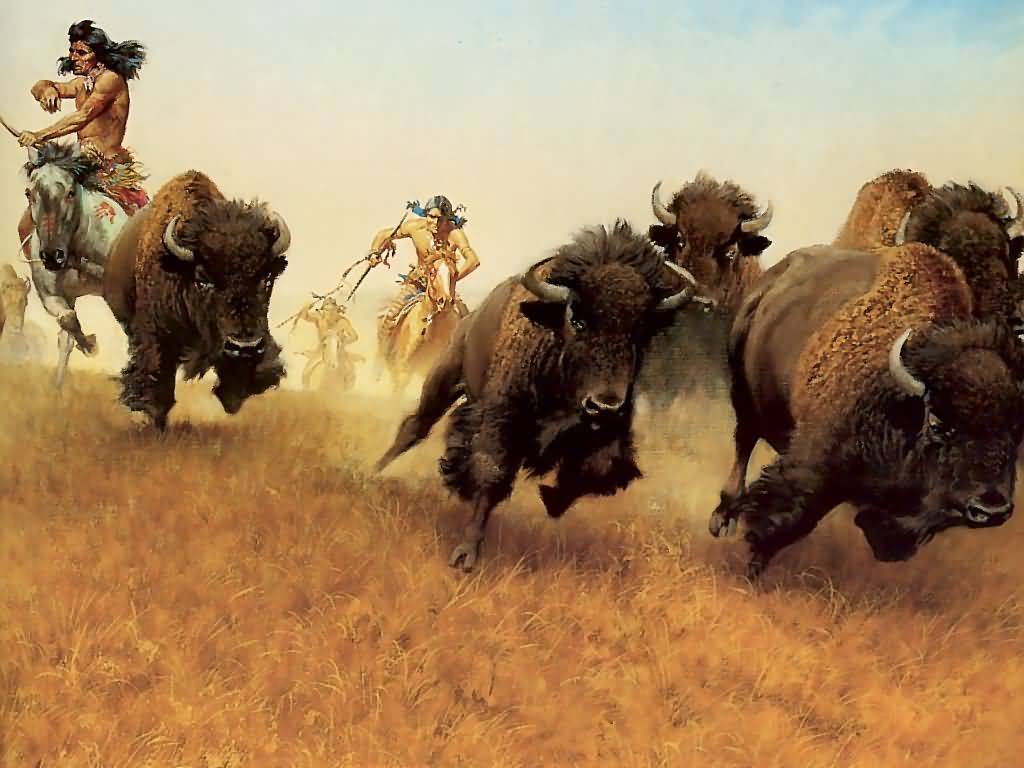 Hostile-Extermination
White settlers, with governmental support, continued to push Indians aside to take land, and they relied on the Army to prevent Indian attacks. At the same time, Native Americans on reservations had little chance of creating farms out of desolate pieces of land and were beset by poverty and desperation
Advantages and Disadvantages
Federal Army
Modern  technology: guns, cannons and Gatling guns
Well organized chain of command
Railroads and telegraphs
Series of forts and trails
Support of people
Native Tribes
Strong will to defend homes and families
Extremely brave warriors
Tribes are small and not united
Weapons are outdated
Food supply under attack
Sand Creek Massacre -1864
Territory promised to Cheyenne in Colorado by Treaty
White settlers began to enter Cheyenne reservation lands when gold was found in Pikes Peak,  Colorado
Cheyenne attacked gold mining town
Colonel John Chivington and the Army attached the Cheyenne Camp
Resulted in the death over  160 Native American Women and Children.
Black Kettle - Cheyenne
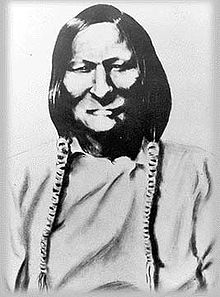 Col. John Chivington
Red Clouds War and Fettermen Massacre
December 21, 1866
Location 4 miles north of Fort Phil Kearny, Wyoming 
Result Indian victory
81 soldiers, 1,000 Native Americans
             Casualties and losses
81 killed  Soldiers
Probably about 13 Indians killed
Resulted in Fort Laramie Treaty - 1868
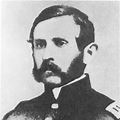 Captain William Fettermen - Idiot
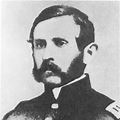 Red Cloud – Lakota Sioux
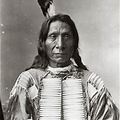 Battle of Washita River - 1868
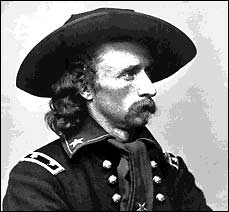 United States  Vs.	Cheyenne
Commanders and leaders
George A. Custer    Black Kettle
Strength 7th Cavalry Regiment
total camp population 250  
 Casualties  140+ men killed75 women and children killed
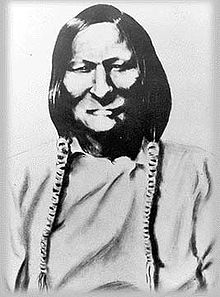 Black Kettle
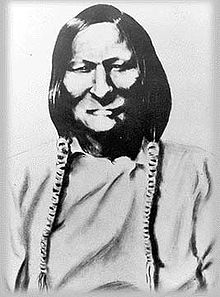 George A. Custer
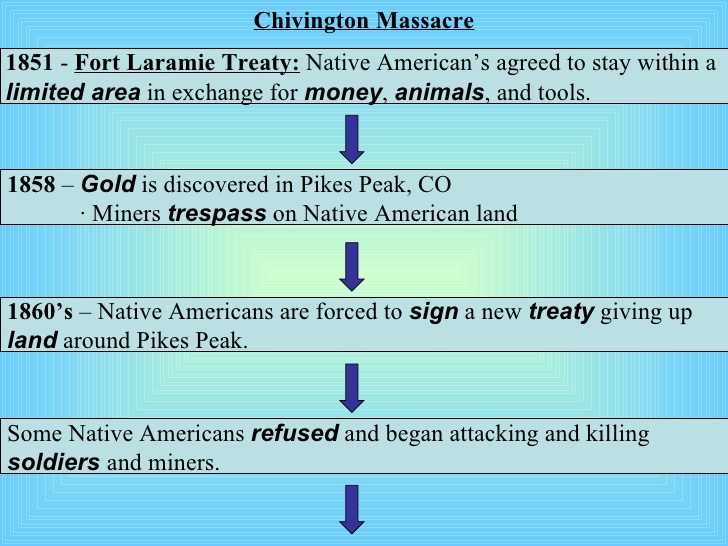 Gold In the Black Hills
1874, gold was discovered in the Black Hills of the Dakotas and the Native American tribes were forced to leave reservation lands
Crazy Horse and Sitting Bull refused to move to another reservation and became “hostile”.
President Grant sent a 4 pronged Army attack including the famous George A. Custer to deal with the threat
The 7th Cavalry arrived at the Little Big Horn first and decided to attack the tribes prior to waiting for the other three reinforcement groups
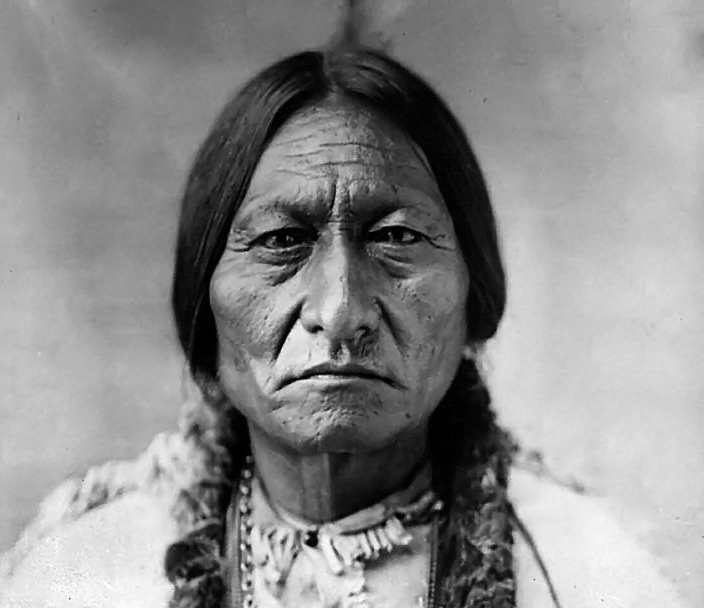 Sitting Bull
Crazy Horse ??
The Battle of Little Big Horn
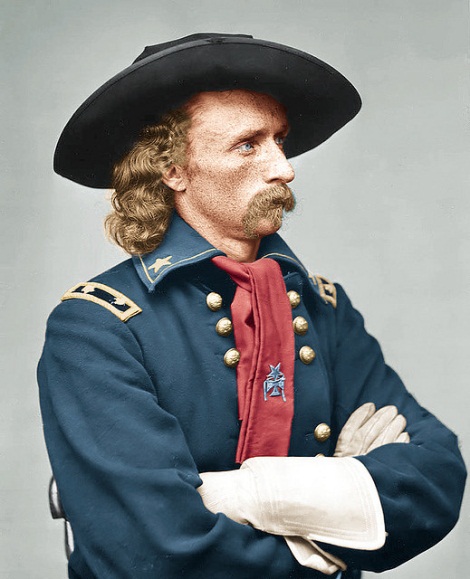 Battle of the Little Big Horn
June 25, 1876
Native American camp was estimated at between 1500 and 2500 on the Little Big Horn River
The 7th cavalry had 678 troopers of which 258 including Custer and his command were killed
No survivors remained of the Custer fight
The nation was shocked and vowed revenge
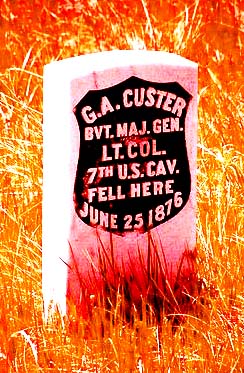 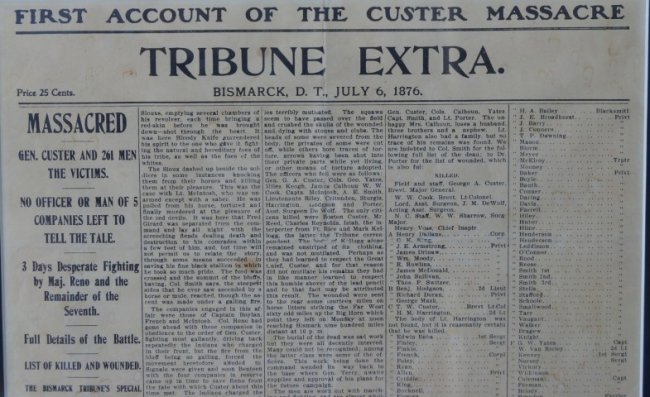 Wounded Knee
Dec, 1890
Considered the last major event to the Plains Indian Wars
Sioux Chief Bigfoot and 350 of his followers were performing ghost dance along reservation in Wounded Knee Creek, South Dakota
Reservation agents thought this was a violent uprising and called in the army
The army surrounded the Indian camp and forced the braves give up their weapons 
The out break of violence occurred – between 150 -300 Native Americans killed
25 members of the 7th Cavalry killed
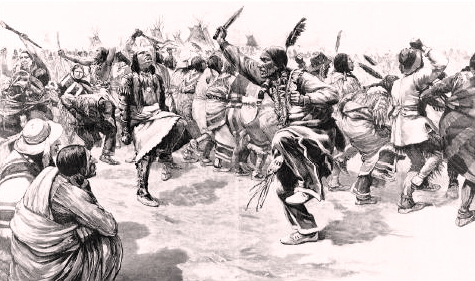 Dawes Act
1881 proposed by Congress (Senator Henry Dawes)
Would give 160 of reservation lands to individual Native Americans
After a 25 year period the Native Americans would be granted citizenship
Was a failure Native Americans proved to be poor farmers
It was not until 1924 that Native Americans were given citizenship
Disagreements over land still exist today